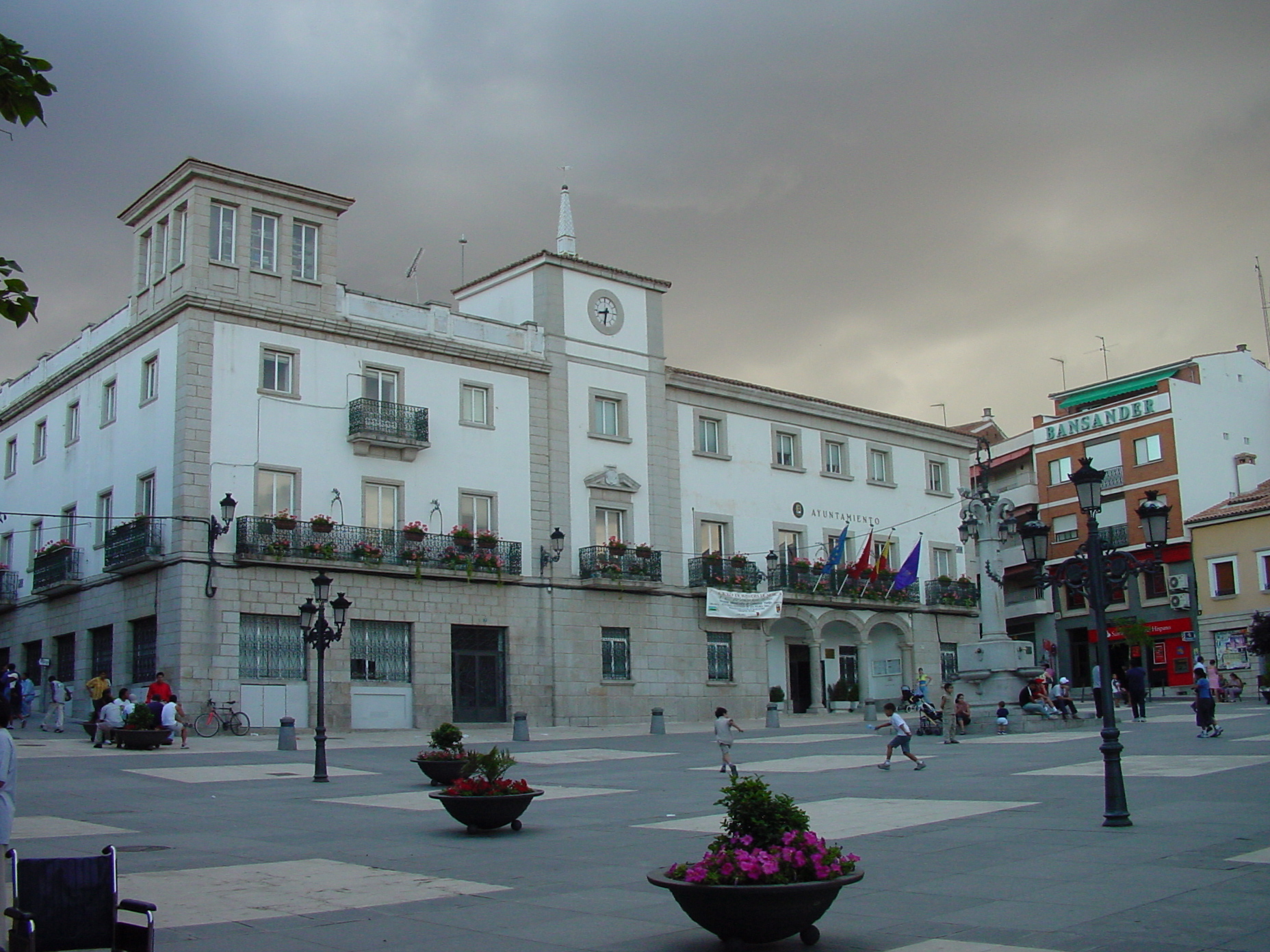 Mapa político de España
Población y poblamiento de España
Unidades 10 y 12
ELABORAMOS NUESTRO PROPIO MAPA
1.- Numeramos las Comunidades autónomas y su capital (de norte a sur, de oeste a este).
2.- Numeramos las provincias de cada Comunidad y sus capitales.
3.- Descargamos  o dibujamos un mapa de España, localizamos comunidades autónomas,.
4.-Localizamos capitales de cada comunidad autónoma,  provincias y capitales de provincia
5.- coloreamos el mapa, de forma que permita ver bien el contenido.
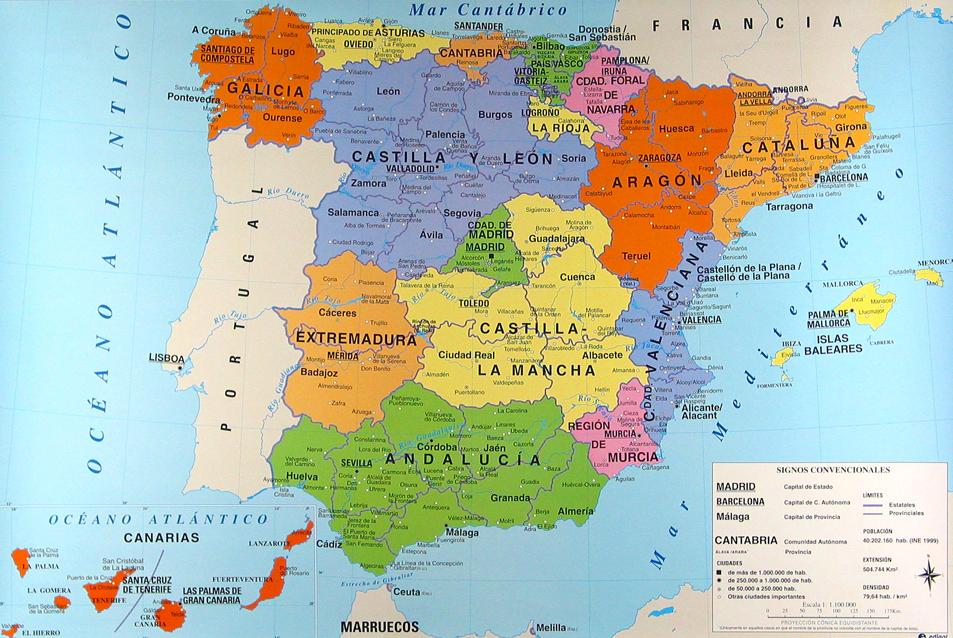 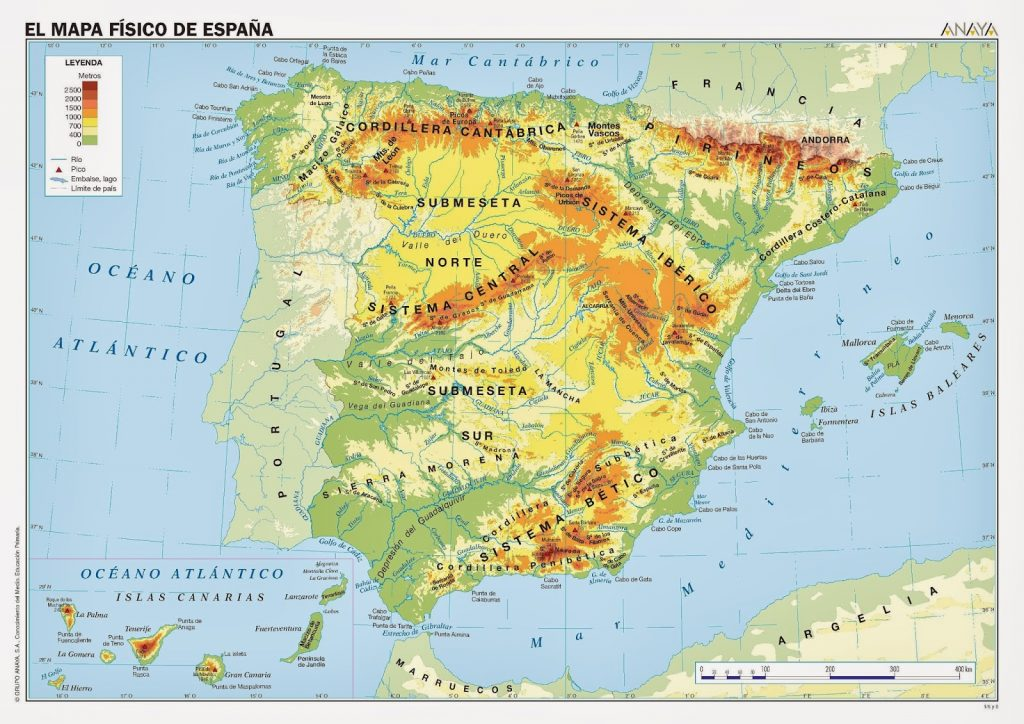 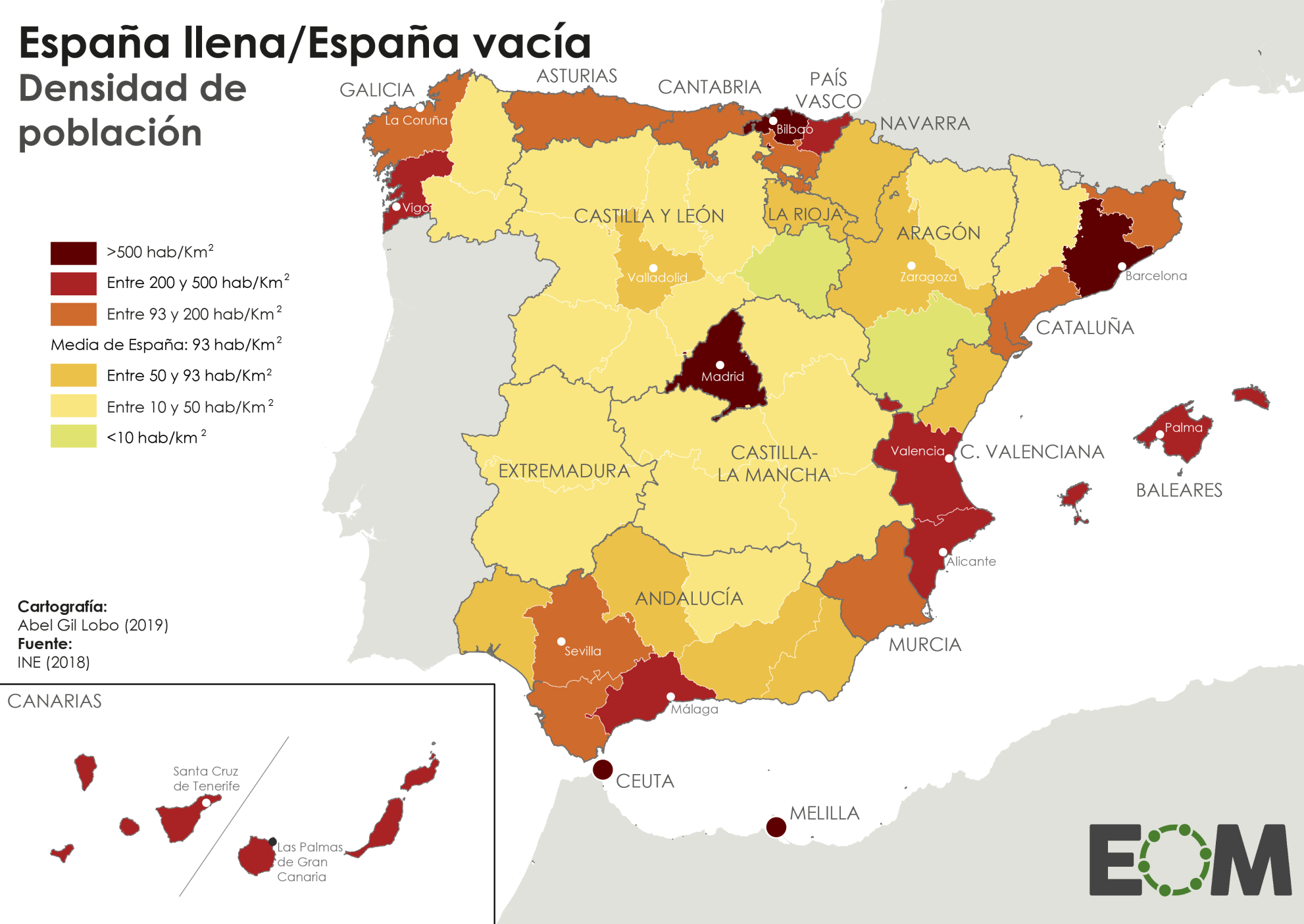 TRABAJO EN GRUPO
Grupo 1. Indicar provincias con más de 200 h/k
Grupo 2. Indicar provincias  entre 100 y 200
Grupo 3 . Indicar provincias  entre 50 y 100
Grupo 4 . Indicar provincias  entre  25 y 50
Grupo 5.  Indicar provincias  con menos de 25 h/k
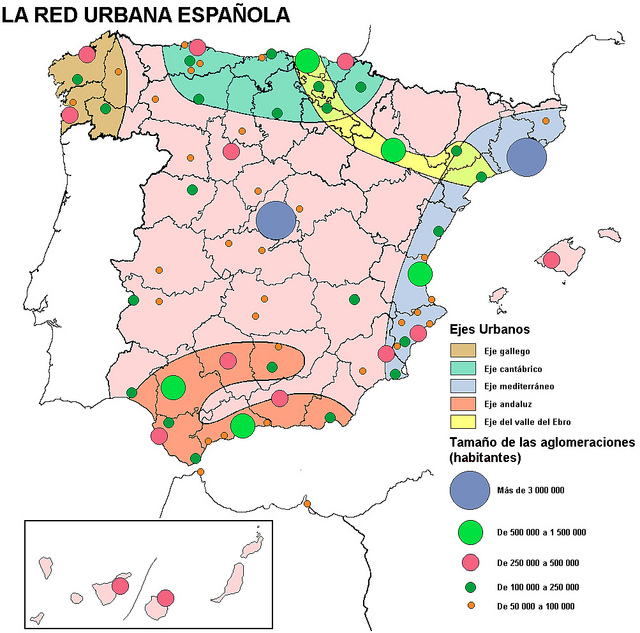 EN GRUPO

Indicar el nombre de las ciudades de cada eje urbano, en base a su población, de mayor a menor.
¿Dónde se localizan  
las ciudades
 más pobladas?
¿Por qué?
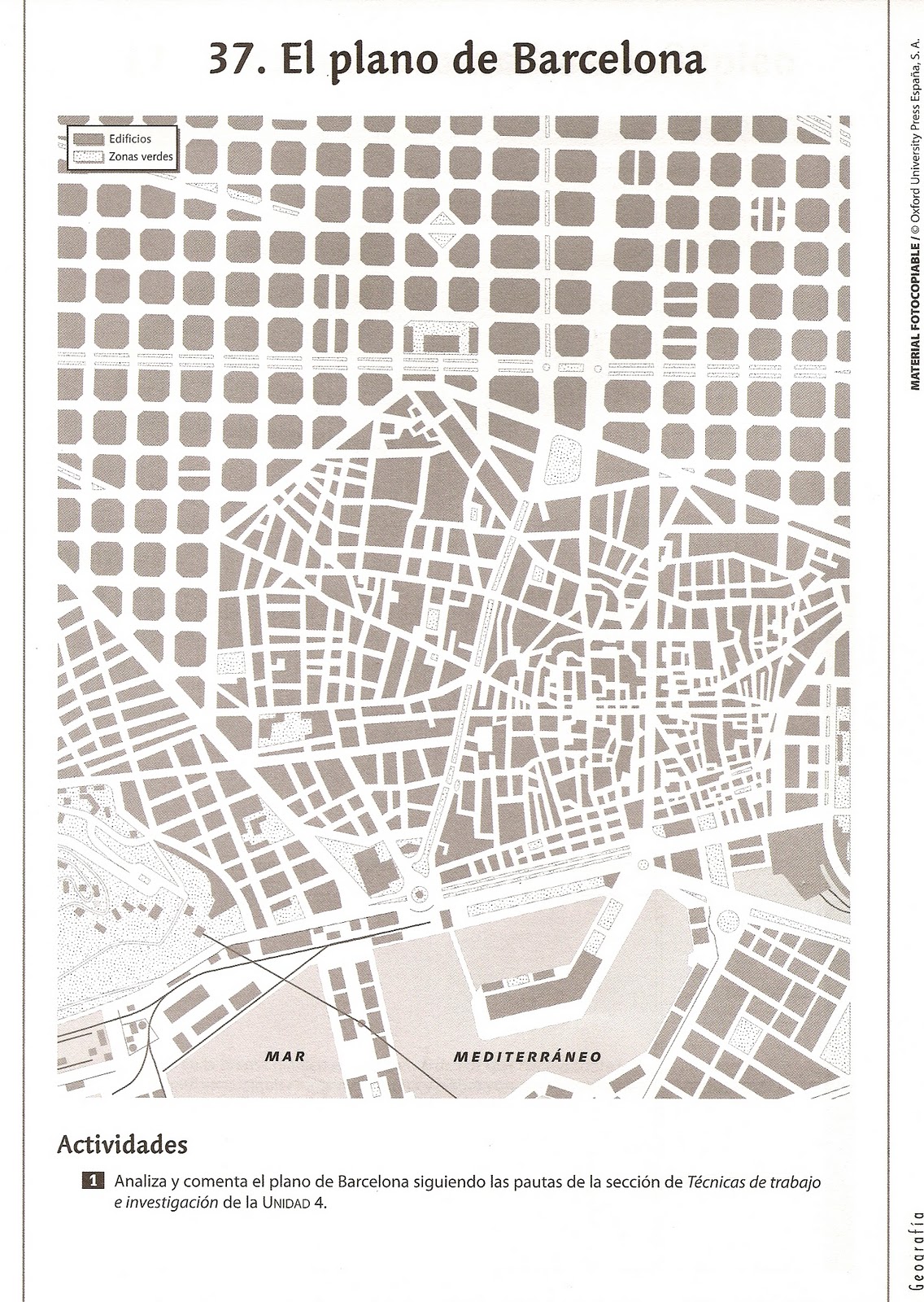 LA RED URBANA ESPAÑOLA

Las ciudades más pobladas se localizan en la periferia, 
con excepción de Madrid

Debido a:
La Historia
La desigual industrialización del territorio
Los intentos políticos de reorganizar el territorio
El turismo
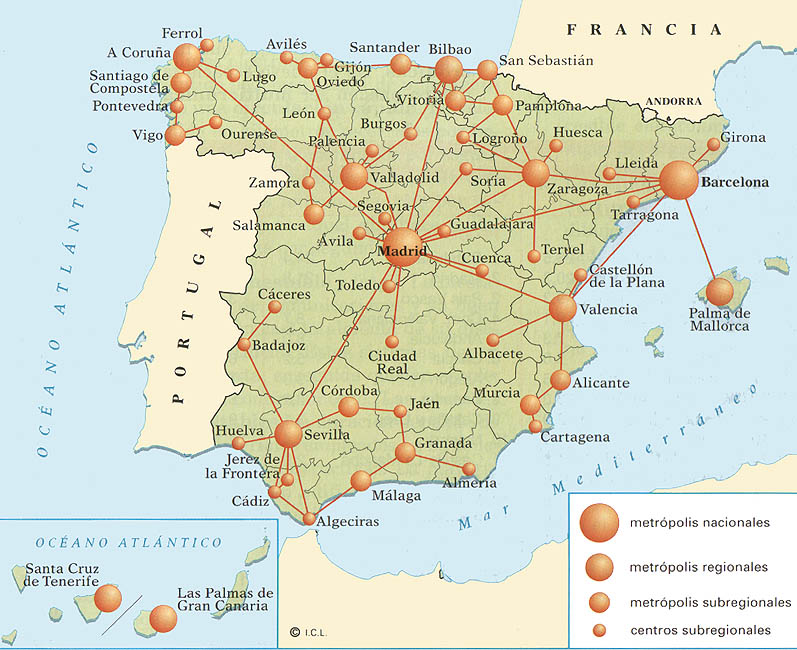 JERARQUÍA URBANA
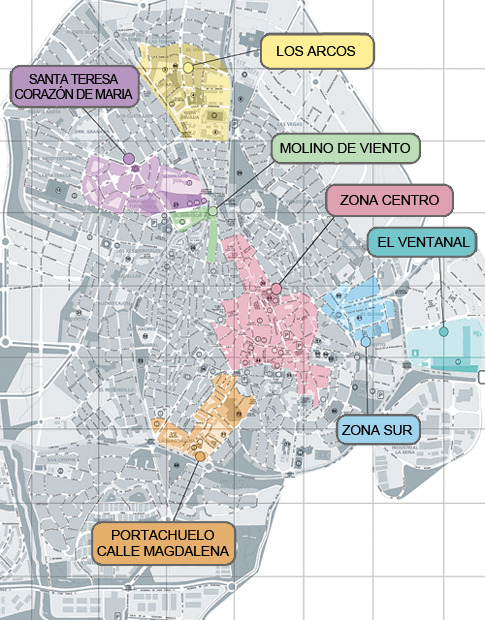 HAGO AHORA
Describo mi ciudad y localizo:
1.- El centro histórico
2.- las vías de comunicación
3.- Las zonas residenciales
4.- Las zonas comerciales
5.- Las zonas industriales
6.- las zonas de expansión
7.- Investigo cuando se fundó Colmenar Viejo.